AULA II - ANTIMICROBIANOS
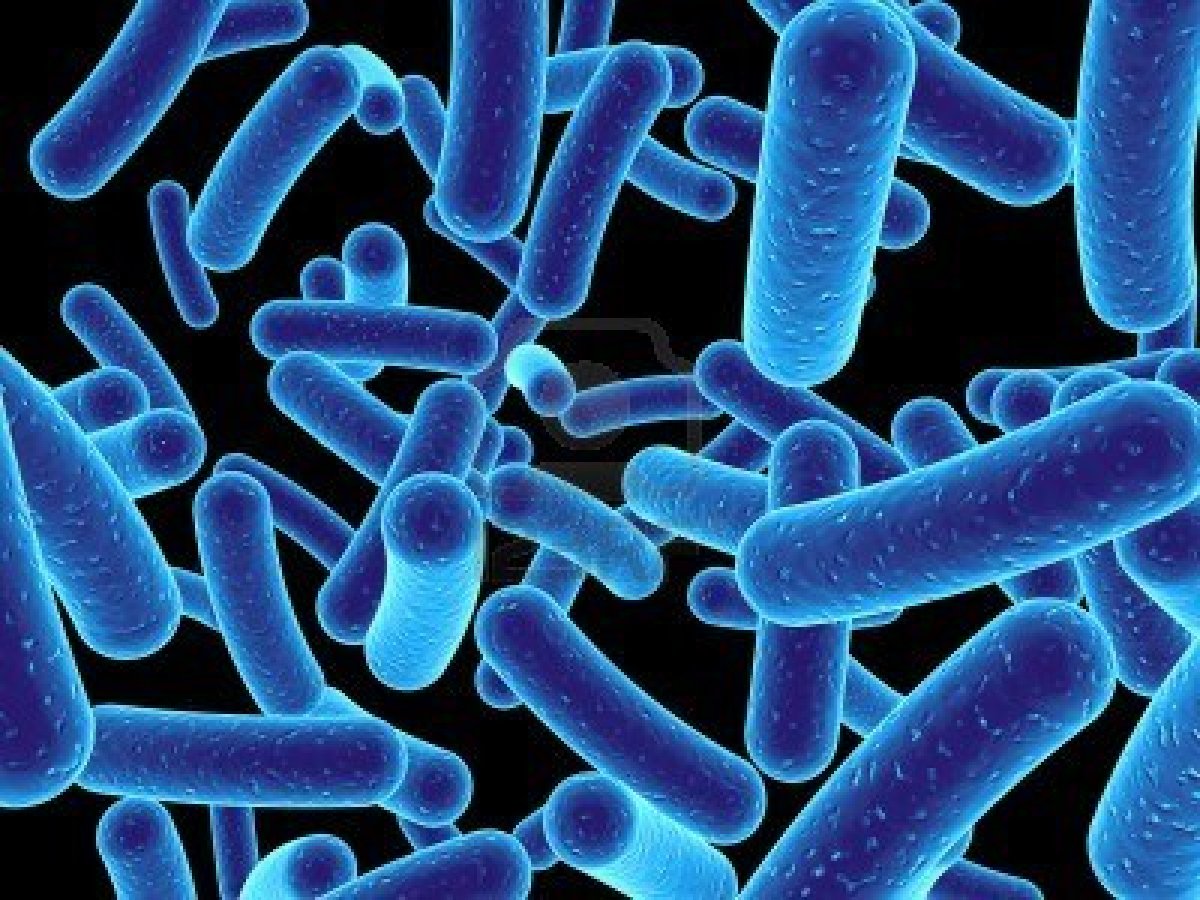 *Acadêmicos:                                              *Orientadoras
Fabrício de Souza Xavier               Carmen Weber Dalazen
Marina Luana Silva Carneiro        Thais Aquino  de Amorim
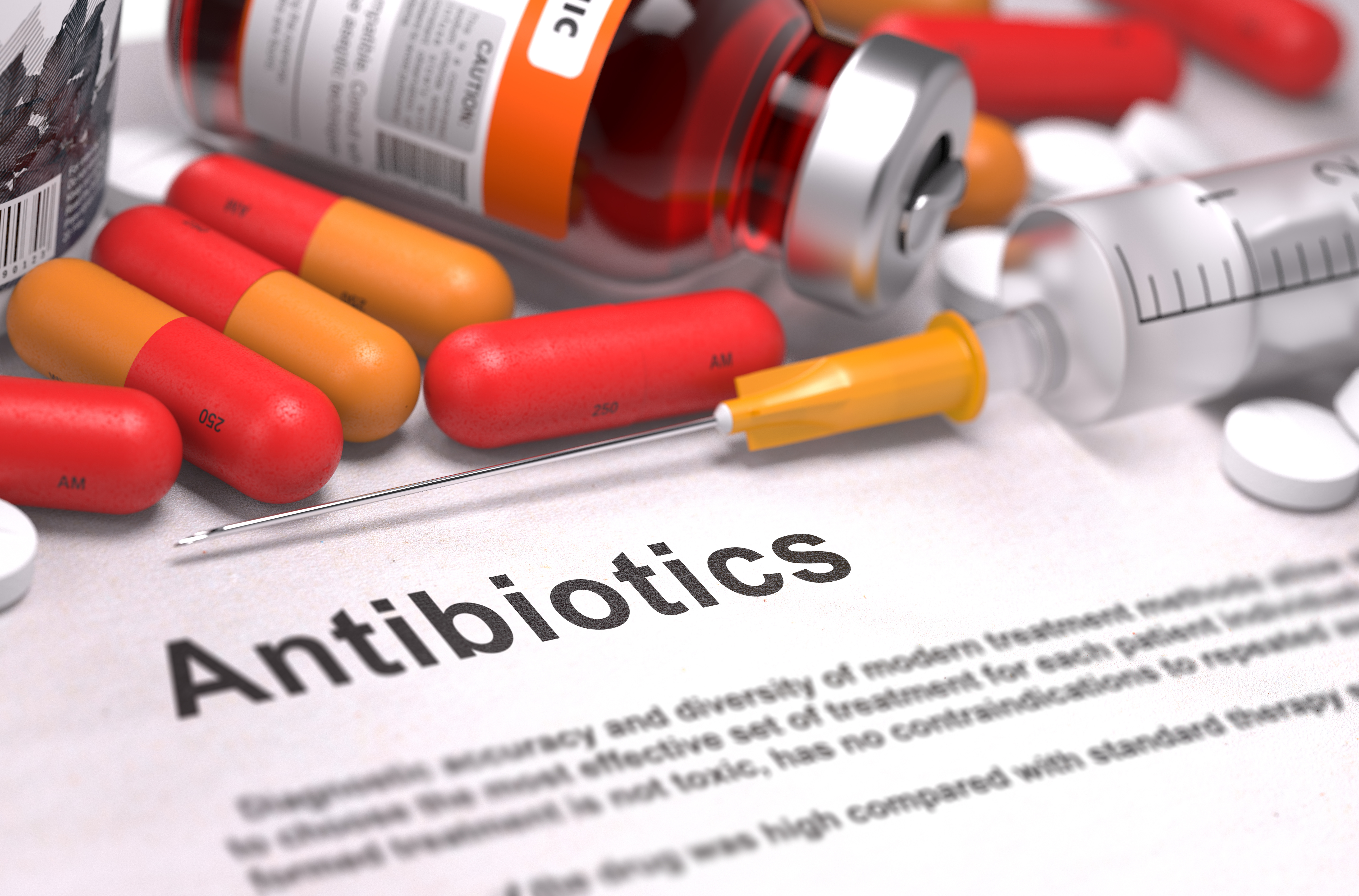 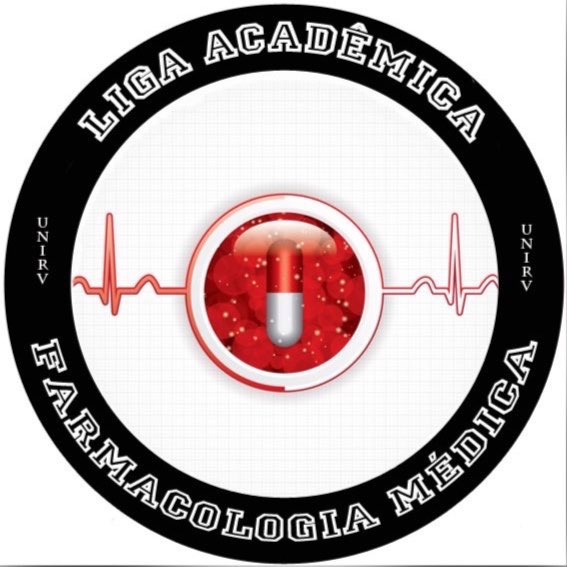 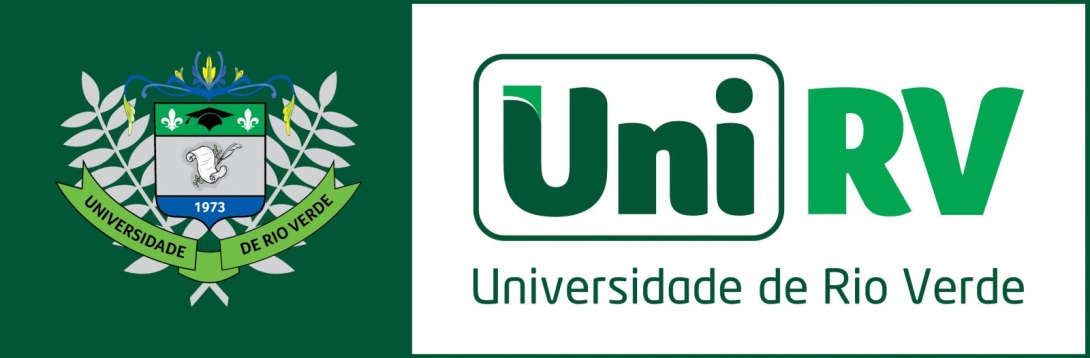 Sumário
Sulfonamidas

Quinolonas

Cloranfenicol

Estreptograminas

Oxazolidinonas
Tetraciclinas

Macrolídeos

Aminoglicosídeos

Lincosamidas
CLASSIFICAÇÃO DOS ANTIBIÓTICOS SEGUNDO O MECANISMO DE AÇÃO
INIBIDORES DA SÍNTESE DA PAREDE CELULAR

ALTERAÇÃO DA PERMEABILIDADE DA MEMBRANA CELULAR

ALTERAÇÃO DA SÍNTESE PROTÉICA

AFETA O METABOLISMO DOS ÁCIDOS NUCLÉICOS

ANTIMETABÓLITOS
TETRACICLINAS
São antibióticos de amplo espectro com ação bacteriostática

São substâncias quelantes

Mecanismo de ação:
Aspectos farmacocinéticos: Usualmente administração VO, mas também pode ser parenteral

ESPECTRO ANTIBACTERIANO / INDICAÇÕES:
REPRESENTANTES:

*Derivados hidrofílicos 

TETRACICLINA (Tetrex®)
OXITETRACICLINA (Terramicina®)
 
*Derivados lipofílicos
 
DOXICICLINA (Vibramicina®)
MINOCICLINA (Minomax®; Minoderm®)
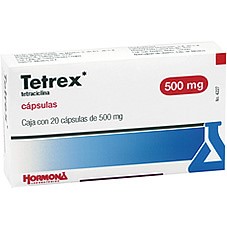 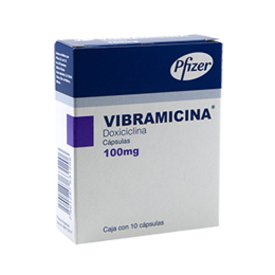 Efeitos adversos / contra-indicações:











-Contra-indicadas para crianças até 8 anos e grávidas: suas moléculas impregnam em tecidos ricos em cálcio (ossos e dentes)
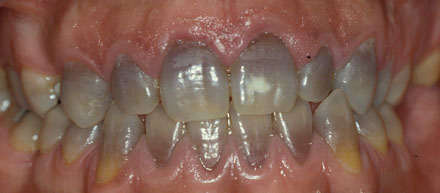 POSOLOGIA:










TETRACICLINA: 
• dose pediátrica – 40mg/kg/dia ÷ de 6/6 VO (acima de 9 anos)
MACROLÍDEOS E LINCOSAMIDAS
MACROLÍDEOS

Antibióticos que tiveram a eritromicina como único representante de uso clínico geral por quase 40 anos

Eritromicina – Streptomyces erytheus

MECANISMO DE AÇÃO:
Sua ação pode ser bactericida ou bacteriostática, dependendo da concentração, da fase e do tipo de microorganismo. 

Possuem maior atividade em pH alcalino

Representantes: 
 
-ERITROMICINA
-CLARITROMICINA
-AZITROMICINA
-ESPIRAMICINA
-MIOCAMICINA
-ROXITROMICINA
*ASPECTOS FARMACOCINÉTICOS


-Administração VO

-A azitromicina e a claritromicina são mais estáveis em ácido do que a eritromicina. 

-Eritromicina: pode ser administrada por via parenteral (Risco - tromboflebite local). 

-Não atravessam a barreira hematoencefálica e têm pouca penetração no líquido sinovial. 

-A eritromicina é inativada, em parte, no fígado; a azitromicina mostra-se mais resistente à inativação; e a claritromicina é convertida em metabólito ativo.
-Principal via de eliminação: bile

*Efeitos adversos: 

Eritromicina: 
-Intolerância gastrointestinal – decorrente do efeito motilina-símile de um de seus metabólitos)
-Náuseas
-Vômitos
-Diarreia 
-Dor abdominal
-Hepatite colestática.
LINCOSAMIDAS


A lincomicina foi a primeira lincosamida (produzida pela bactéria Streptomyces lincolnesis)

As principais lincosamidas no mercado são: 

*CLINDAMICINA (derivado semi-sintético da lincomicina) 

*LINCOMICINA (droga obsoleta)
CLINDAMICINA

-ESPECTRO DE AÇÃO:










-Efeito adverso: É o atb mais associado a diarreia, aparecendo em uma frequência de até 20% dos pacientes
POSOLOGIA
MACROLÍDEOS
-ERITROMICINA: 
• dose pediátrica – 30 a 50mg/kg/dia ÷ de 6/6h VO 

-AZITROMICINA: 
• dose pediátrica – 10mg/kg/dia 1x dia por 3dias VO ou 10mg/kg/dia no primeiro dia seguido de 5mg/kg/dia 1x dia por 4 dias 

-CLARITROMICINA: 
• dose pediátrica – 5mg/kg/dia ÷ de 12/12h VO 

LINCOSAMIDAS
-CLINDAMICINA: 
• dose pediátrica – 40mg/kg/dia ÷ de 8/8h ou de 6/6h EV
AMINOGLICOSÍDEOS
São compostos de um grupo amino e um grupo glicosídeo

Os medicamentos dessa classe são BACTERICIDAS, inibidores de síntese proteica das bactérias sensíveis

MECANISMO DE AÇÃO:
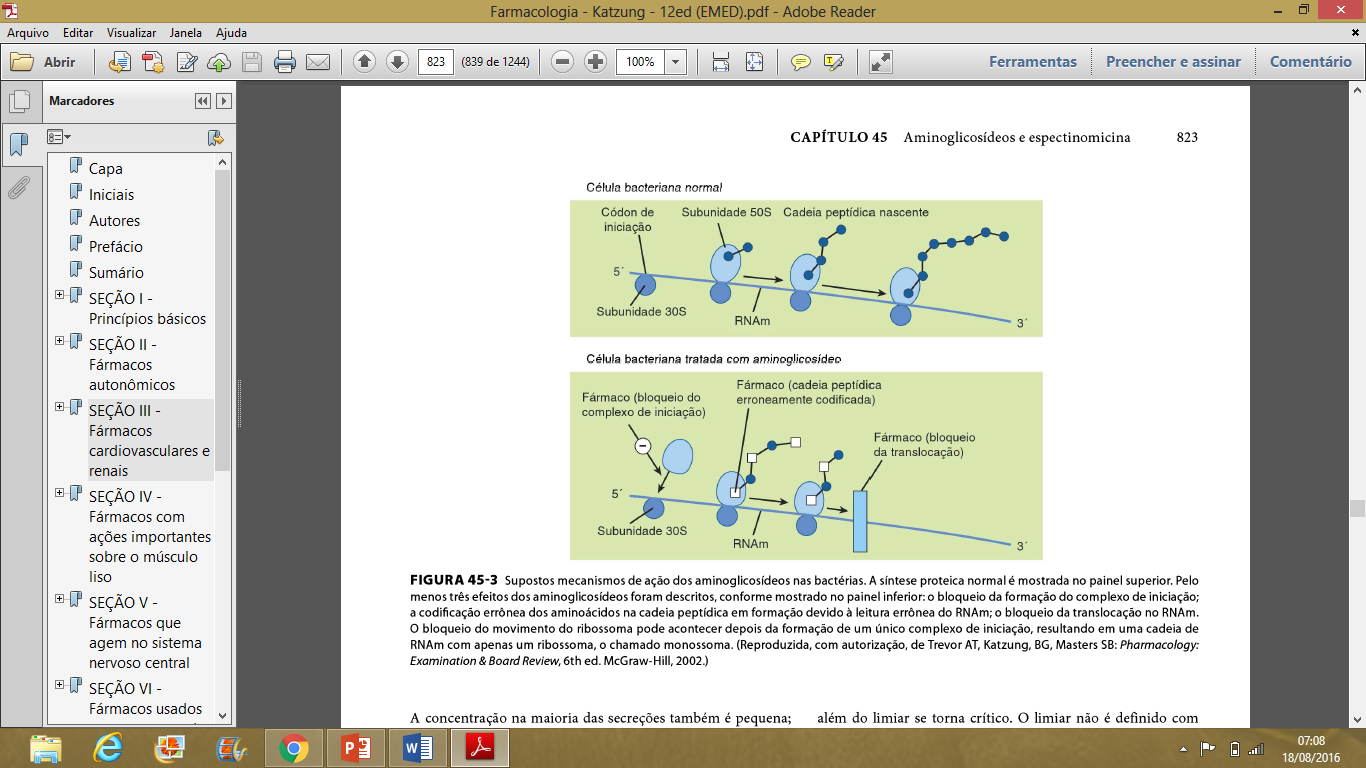 Os aminoglicosídeos perdem a sua atividade nas secreções pulmonares e coleções purulentas, ambientes de pH ácido e carentes de oxigênio

Demonstram uma relativa estabilidade contra o desenvolvimento de resistência bacteriana

ESPECTRO ANTIBACTERIANO:
ASPECTOS FARMACOCINÉTICOS:

Administração via IM ou EV

Não são absorvidos no trato gastrintestinal (Motivo do não uso VO)

Não atravessam a barreira hematoencefálica, não penetram no humor vítreo do olho nem alcançam concentrações elevadas nas secreções e líquidos corporais, embora possam ser obtidas concentrações elevadas nos líquidos articular e pleural

Podem atravessar a placenta; meia-vida plasmática é de 2-3 horas 

Eliminação: quase totalmente renal, com excreção de 50-60% de uma dose na sua forma inalterada dentro de 24 horas.
CONSIDERAÇÕES IMPORTANTES / EFEITOS ADVERSOS


-Contra-indicados na gestação devido ao risco de toxicidade fetal

-Nefrotoxidade e ototoxicidade. O tipo de lesão renal é a necrose tubular aguda, forma não oligúrica.

-O efeito tóxico é dose-dependente e tempo-dependente

-A paralisia causada por bloqueio neuromuscular constitui uma reação tóxica rara. Resulta da inibição da captação de Ca2+ necessária para a liberação da acetilcolina por exocitose.
POSOLOGIA
POSOLOGIA PEDIÁTRICA:

Gentamicina: 
≤ 2000g: 0-7 dias: 5mg/kg/dia ÷ de 24/24h EV
              8-28 dias: 5-7,5mg/kg/dia ÷ de 12/12h EV
                         
>2000g: 0-7 dias: 5mg/kg/dia ÷ de 12/12h EV
             8-28 dias: 5-7,5mg/kg/dia ÷ de 12/12h EV
             >28 dias: 5-7,5mg/kg/dia ÷ de 12/12 h ou 8/8 h EV
   
Amicacina: ≤ 2000g: 0-7 dias: 15mg/kg/dia ÷ de 12/12h EV
                                    8-28 dias: 15mg/kg/dia ÷ de 12/12h EV
                       >2000g: 0-7 dias: 15mg/kg/dia ÷ de 12/12h ou 8/8h EV
                                    8-28 dias: 15mg/kg/dia ÷ de 12/12h  ou 8/8h EV
                                    >28 dias: 15mg/kg/dia ÷ de 12/12 h ou 8/8 h EV
SULFONAMIDAS
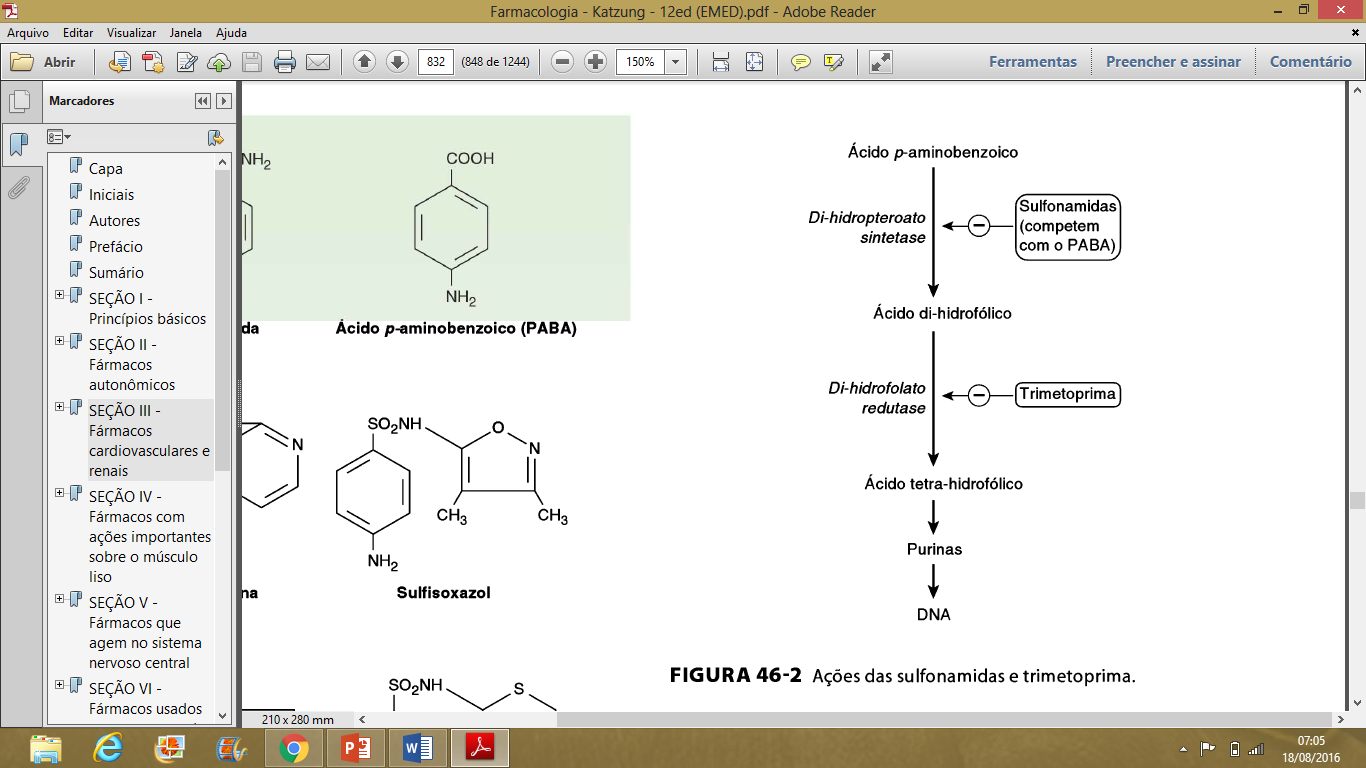 Foram os primeiros antimicrobianos

Derivados da sulfanilamida

Trimetoprim: potencializa o efeito da sulfa

MECANISMO DE AÇÃO: Substâncias análogas ao PABA por apresentarem estrutura química semelhante ao PABA, competem com este pela ação da diidropteroato sintetase, inibindo-a.
ESPECTRO ANTIBACTERIANO: 

- Contra a maioria dos Gram-positivos e Gram-negativos

INDICAÇÃO:
GERMES RESISTENTES A SULFAMETOXAZOL-TRIMETROPRIM:
 
Pseudomonas aeruginosa, 
Bacteroidesfragilis
S. Pneumoniae
Campylobacter sp.

CONTRAINDICAÇÃO DA ASSOCIAÇÃO: 

 * Último trimestre da gestação e na lactação

Sulfas juntamente aos AINEs: provocam reações de hipersensibilidade
- Hipersensibilidade cutânea
- Intolerância gastrointestinal
Exemplos de sulfonamidas de uso clínico:
 
- Sulfametoxazol-trimetroprim (Bactrim®)

- Sulfadiazina,

- Sulfadimidina, 

- Sulfametoxazol (de ação curta) 

- Sulfametopirazina (de ação longa)

- Sulfassalazina (pouco absorvida pelo trato gastrintestinal) e 

- Sulfametoxazol (administrado com trimetoprima, sendo a combinação conhecida como co-trimoxazol)
USO CLÍNICO DE SULFANAMIDAS:
 












* Em geral, não são aplicadas topicamente, devido, em grande parte, ao risco de sensibilização e de reações alérgicas.
EFEITOS ADVERSOS:

Leves a moderados: 

-Náusea e vômitos, cefaleia e depressão mental.
 
Graves: 

-Interrupção da terapia em hepatite, reações de hipersensibilidade (exantemas, febre, reações anafilactoides), depressão da medula óssea e cristalúria.
POSOLOGIA

SULFONAMIDAS








• Crianças: SMZ – 40mg/kg/dia TMP – 8mg/kg/dia ÷ de 12/12 horas
QUINOLONAS
São derivados semissintéticos fluorados do ácido nalidíxico

Ação BACTERICIDA

Gerações:
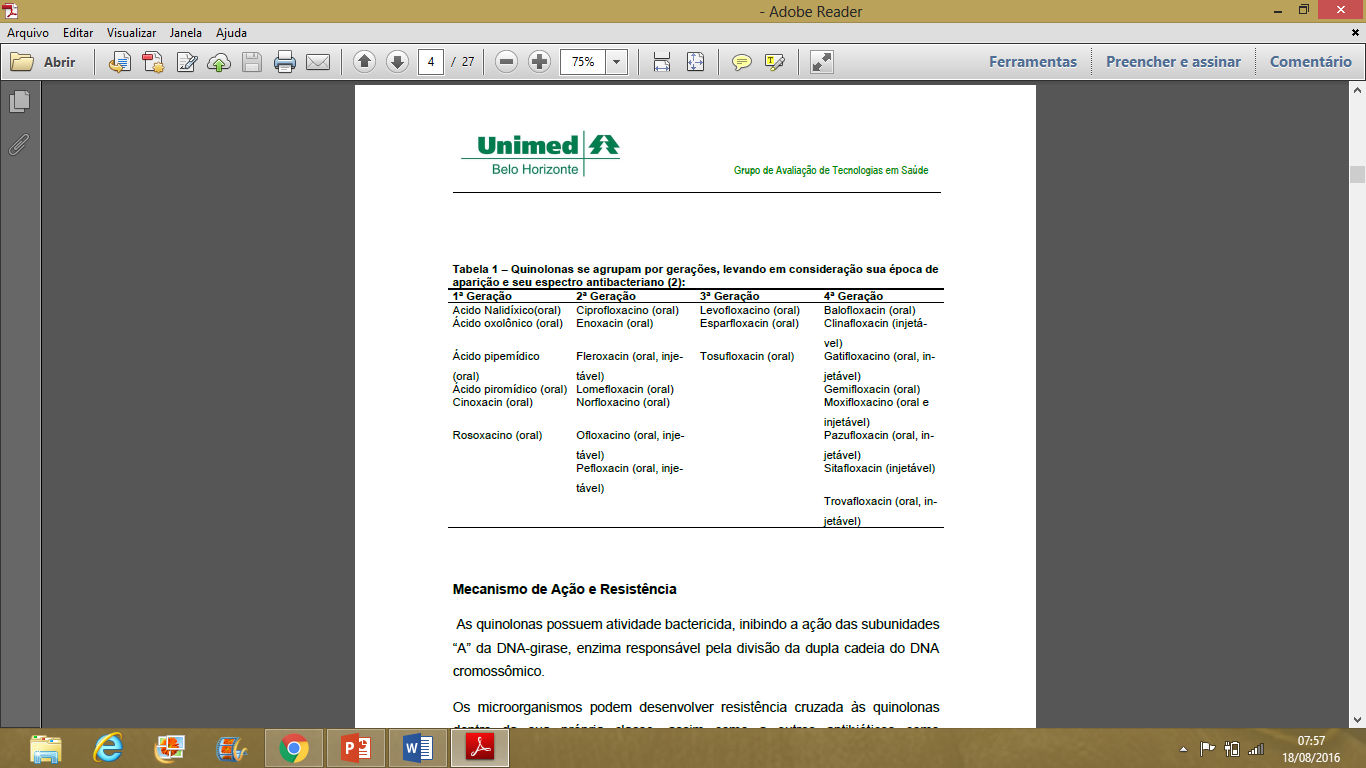 MECANISMO DE AÇÃO:
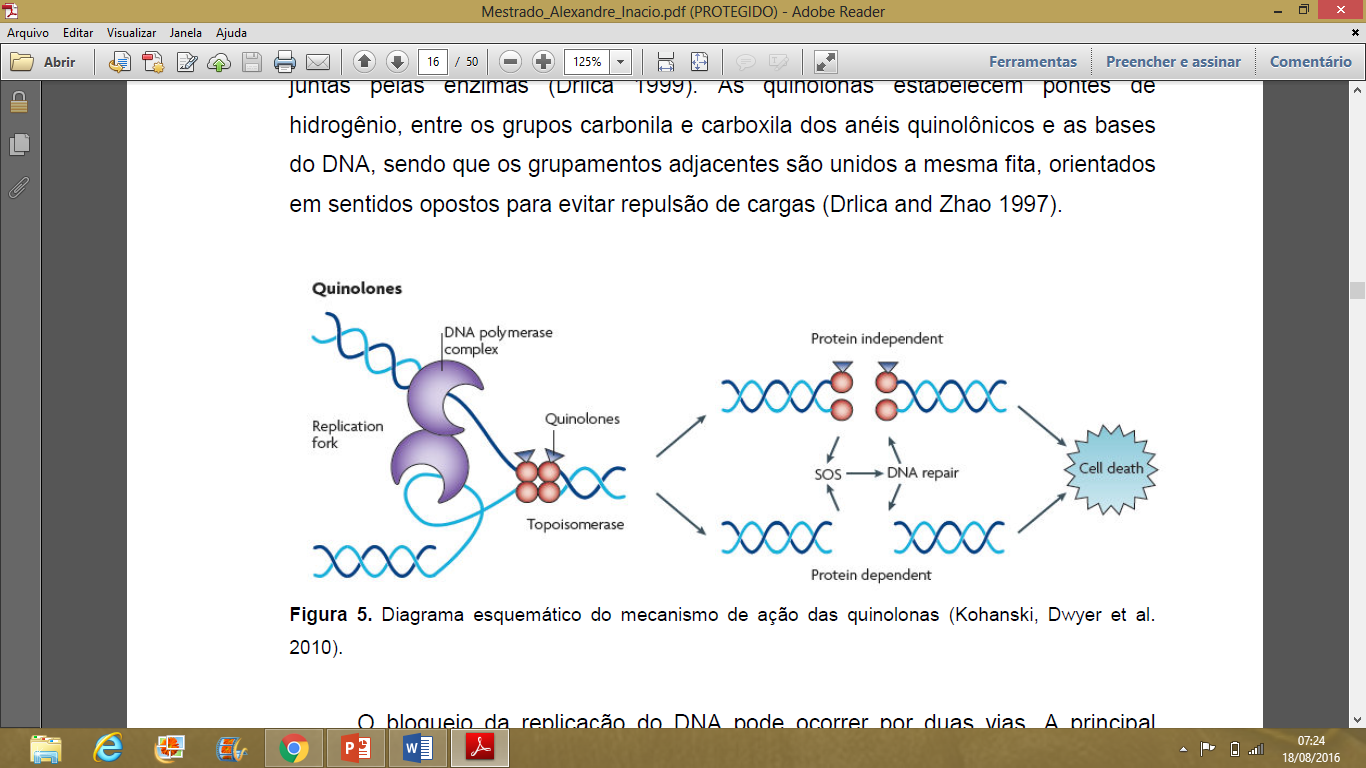 Agentes de AMPLO espectro: 

-Ciprofloxacina (Cipro®)

-Levofloxacina (Tamiran®)

-Ofloxacina (Floxtat®)

-Norfloxacina (Floxacin®)

-Acrosoxacina

-Pefloxacina.

Espectro mais ESTREITO: Cinoxacina 

-Ácido nalidíxico (utilizados nas infecções do trato urinário)
USO CLÍNICO:
CIPROFLOXACINA: 

- Representante principal das quinolonas
- Amplo espectro
 
Eficaz contra:

-  Enterobacteriaceae (os bacilos Gram-negativos entéricos), incluindo muitos microrganismos resistentes às penicilinas,
- H. influenzae,
- N. gonorrhoeae produtora de penicilinase 
- Espécies de Campylobacter e 
- Pseudomonas
QUINOLONAS:

Administração VO: fármacos bem absorvidas

Quanto ao tempo de meia-vida:

             -Ciprofloxacina e norfloxacina: 3 horas

             -Ofloxacina: 5 horas
 
             -Perfloxacina:10 horas

Os fármacos concentram-se em muitos tecidos, particularmente no rim, na próstata e no pulmão.

Os antiácidos contendo alumínio e magnésio interferem na absorção das quinolonas.
Excelente espectro contra aeróbios Gram-negativos:

- H. influenzae

- M. catarrhalis

- Neisseria sp.

- Enterobacteriaceae (E. coli, Klebsiella pneumoniae, Proteus sp.)

- Shigella sp.

- Salmonella sp

- Pseudomonas aeuriginosa (Ciprofloxacina)
EFEITOS ADVERSOS:


Infrequentes, habitualmente leves e desaparecem com a interrupção dos fármacos.

Quando manifesta, os mais comuns são do TGI, sintomas neurológicos e erupções cutâneas.

Não comprovado a segurança em gestantes.

Em crianças devem ser evitadas pelo provável efeito prejudicial na maturação da cartilagem articular
CLORANFENICOL
Produzido a partir da bactéria Streptomyces venezuelae

Antibiótico de amplo espectro: Gram-negativas, Gram-positivas e riquétsias

Toxicidade mais temida é a aplasia de medula

Antibiótico bacteriostático e em alguns microrganismos promove ação bactericida

 Evitar o uso associado com fenobarbital
MECANISMO DE AÇÃO:






INDICAÇÃO:
ESPECTRO ANTIBACTERIANO:






Quando administrado VO: a absorção é rápida e completa e atinge concentrações máximas no plasma dentro de 2 horas. Pode também ser administrado por via parenteral. 

A distribuição é ampla pelos tecidos e líquidos corporais, incluindo o LCR.
No plasma, 30-50% do cloranfenicol encontram-se ligados à proteína, e o fármaco apresenta meia-vida de cerca de 2 horas.

Cerca de 10% são excretados em sua forma inalterada na urina.
EFEITOS ADVERSOS:

- Grave depressão idiossincrásica da MO (pancitopenia)

- Reações de hipersensibilidade, distúrbios gastrintestinais e outras sequelas da alteração da microbiota intestinal.

CONTRAINDICAÇÕES:

-Gestação: devido a possibilidade de teratogênese.

-Lactação: “síndrome do bebê cinzento” em neonatos (distensão abdominal, flacidez, cianose, colapso respiratório e morte).
ESTREPTOGRAMINAS
Membros da família de estreptograminas isoladas de Streptomyces pristinaespiraiis

São comercializados na forma associada: Quinupristina + Dalfopristina 
( Synercid®)

MECANISMO DE AÇÃO:
ESPECTRO ANTIBACTERIANO:

- Germes Gram-positivos: Enterococus faecium vancomicina resistente (VRE), outros enterococos resistentes, S. aureus resistente à oxacilina/meticilina (MRSA) e  cepas resistentes à vancomicina (VIRSA).

INDICAÇÃO:

-Infecções graves: geralmente quando nenhum outro agente antibacteriano é apropriado.

-Quinupristina e a dalfopristina: individualmente (atividade bacteriostática moderada); combinadas na forma de injeção intravenosa (ativas contra numerosas bactérias Gram-positivas)
 
-Dalfopristina: altera a estrutura do ribossoma de modo a promover a ligação da quinupristina
EFEITOS ADVERSOS:

-Inflamação e dor no local de infusão

-Artralgia

-Mialgia

-Náusea, vômitos e diarreia.

 POSOLOGIA:
Synercid: 7,5mg/kg IV 12/12 h
OXAZOLIDINONAS
Linezolida: é o primeiro antibiótico das oxazolidinonas.

Eperezolida

MECANISMO DE AÇÃO:
ESPECTRO: 

- Excelente cobertura contra germes Gram-positivos. 
-Também é eficaz contra alguns anaeróbios, C . difficile. 
 
INDICAÇÃO:

Útil no tratamento de infecções ou bactérias resistentes a fármacos:         
-S. aureus resistente à meticilina,
-Streptococcus pneumoniae resistente à penicilina 
-Enterococos resistentes à vancomicina 

Pode ser utilizada no tratamento da pneumonia, da septicemia e de infecções da pele e dos tecidos moles.
Administração por via oral ou na forma de infusão intravenosa nas infecções graves. 

Após administração oral, as concentrações plasmáticas máximas são rapidamente alcançadas, com meia-vida de 5- 7 horas. 

 
EFEITOS ADVERSOS:

-Trombocitopenia
-Diarreia
-Náusea 
-Exantema e tonteira (raramente)
POSOLOGIA: 

Linezolida:

Adulto: 600mg

Crianças (> 5 anos de idade): 10 mg/kg VO a cada 12 horas até a dose máxima de 600 mg de12/12h
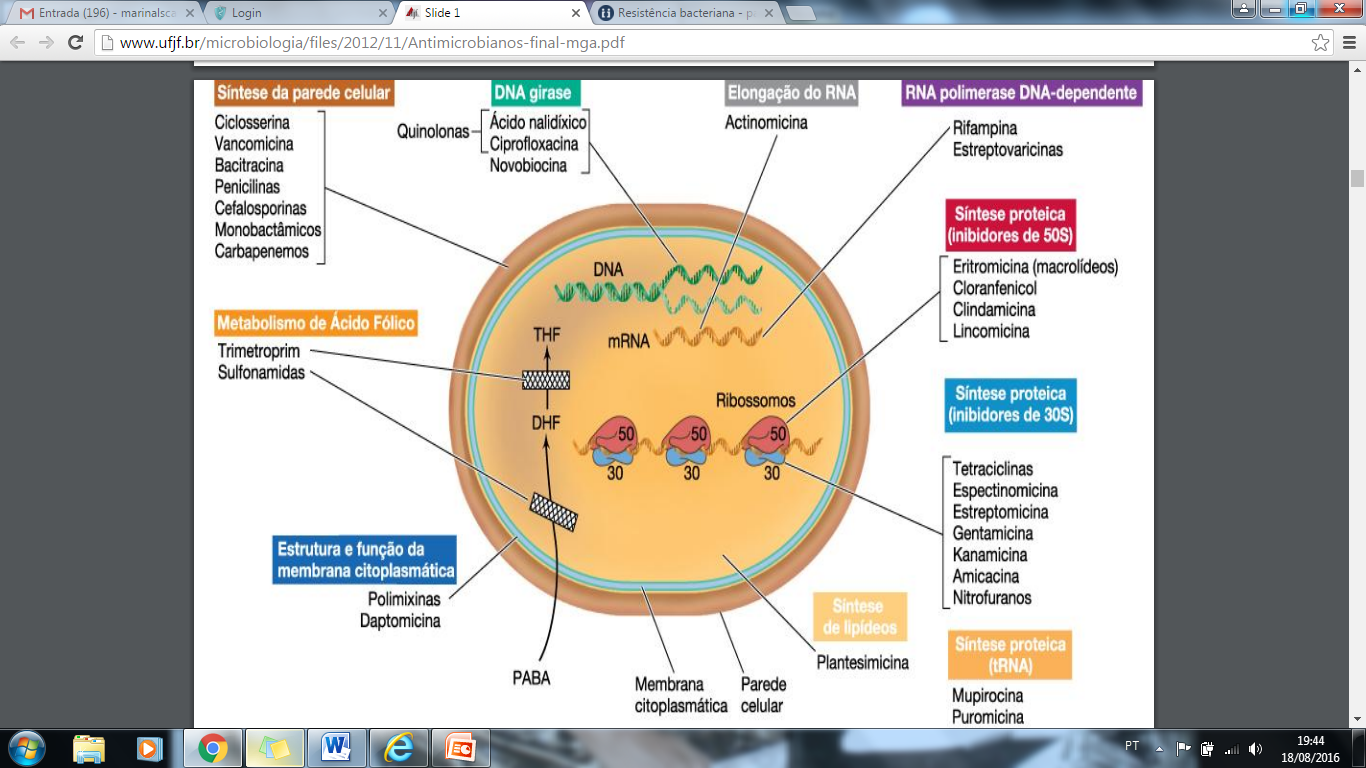 CASO CLÍNICO
A mãe de E.M.S, 5 meses, sexo masculino, raça branca, procura pediatra, porque o menor está com febre (acima de 38,5ºC) há 48 horas, além de recusa alimentar e vômitos. Ao exame físico, ele apresentou: 
Peso= 7,5 Kg; Estatura= 62 cm; IMC= 19,5 (Escore Z= +1/+2) REG, eupneico, febril (Tº axilar= 38,7ºC), hidratado, corado, acianótico e anictérico, choroso ao manuseio. Fontanela anterior plana e normotensa. 
AP: MV presente, simétrico e sem ruídos adventícios. ACV: ritmo cardíaco regular, em 2 tempos, bulhas normofonéticas, sem sopros. Abdome: flácido, sem visceromegalias palpáveis e fecaloma em fossa ilíaca esquerda. 
Otoscopia e oroscopia sem alterações. Genitália: testículos tópicos, palpáveis. Presença de fimose grau II. Pele: sem alterações. Diante desse quadro, o pediatra decide, então, solicitar alguns exames de urgência cujos resultados estão descritos a seguir: 
Hemograma – Hb=10 g/dL; Hto=31%; Leuco= 18.000/mm3 (4% Bt/76% Segmentados/ 2% Eos/14% Linf/ 4% Mon); Plaquetas= 350.000/mm3 EAS – ph= 6; DU= 1005; Esterase leucocitária= positiva (++); Nitrito= negativo; Leucócitos= 20/campo; Hemácias= 8/campo. Raio X de tórax = normal
Em relação aos antecedentes gestacionais, têm-se as seguintes informações: Mãe GI/PI/A0; realizou pré natal (7 consultas), com Ultrassonografia gestacional realizada no 8º mês de gravidez, a qual revelou hidronefrose moderada à esquerda. Além disso, teve infecção urinária, tratada no 7º mês de gestação. 
Ela nega uso de drogas ou outras intercorrências. Quanto ao lactente, está em aleitamento misto (leite materno e leite integral com mucilagem) desde o segundo mês de vida. O desenvolvimento neuropsicomotor é adequado para a idade, e as vacinas estão atualizadas também para a idade. Suas funções eliminatórias são: diurese abundante em fralda, com jato forte; fezes em cíbalos (caprinas), ressecada, com intervalo a cada 3 dias. 

Em relação a esse caso, responda as questões a seguir:

Considerando que o pediatra decidiu internar a criança e a etiologia mais provável dessa patologia, qual o antibiótico que deve ser iniciado empiricamente e a duração do uso desse medicamento? 

Qual a dose recomendada para esta criança?
RESPOSTAS
Qual o antibiótico que deve ser iniciado empiricamente e a duração do uso desse medicamento?

Aminoglicosídeo (Gentamicina ou Amicacina) 
                                 OU
Cefalosporina de 3ª geração (Ceftriaxone ou Cefotaxima, Ceftazdima) e Duração: 7 a 14 dias  
                                 OU 
Cefalosporina de 1ª geração (Cefalotina)
2. Qual a dose recomendada para esta criança? 
Idade: 5 meses
Peso= 7,5 Kg 
 
AMINOGLICOSÍDEO:
 
Gentamicina:  7,5 mg -------------1 kg
                                    X -------------7,5
                                    X = 56,25mg ÷ 2   28,12 mg  28,12 ml de 12/12 horas EV
 
Amicacina:  15mg ------------------1kg
                           Y ------------------- 7,5kg
                           Y= 112,5mg  112,5 mg
Amicacina Injetável 100, 250 e 500mg/2 ml:
 
                        250mg ------------2 ml
                        112,5 ------------- z
                         Z = 0,9 ÷ 2 = 0,45ml de 12/12 horas EV
POSOLOGIA PEDIÁTRICA:

Gentamicina: 
≤ 2000g: 0-7 dias: 5mg/kg/dia ÷ de 24/24h EV
              8-28 dias: 5-7,5mg/kg/dia ÷ de 12/12h EV
                         
>2000g: 0-7 dias: 5mg/kg/dia ÷ de 12/12h EV
             8-28 dias: 5-7,5mg/kg/dia ÷ de 12/12h EV
             >28 dias: 5-7,5mg/kg/dia ÷ de 12/12 h ou 8/8 h EV
   
Amicacina: ≤ 2000g: 0-7 dias: 15mg/kg/dia ÷ de 12/12h EV
                                    8-28 dias: 15mg/kg/dia ÷ de 12/12h EV
                       >2000g: 0-7 dias: 15mg/kg/dia ÷ de 12/12h ou 8/8h EV
                                    8-28 dias: 15mg/kg/dia ÷ de 12/12h  ou 8/8h EV
                                    >28 dias: 15mg/kg/dia ÷ de 12/12 h ou 8/8 h EV
QUESTÕES
UFJF - 2015
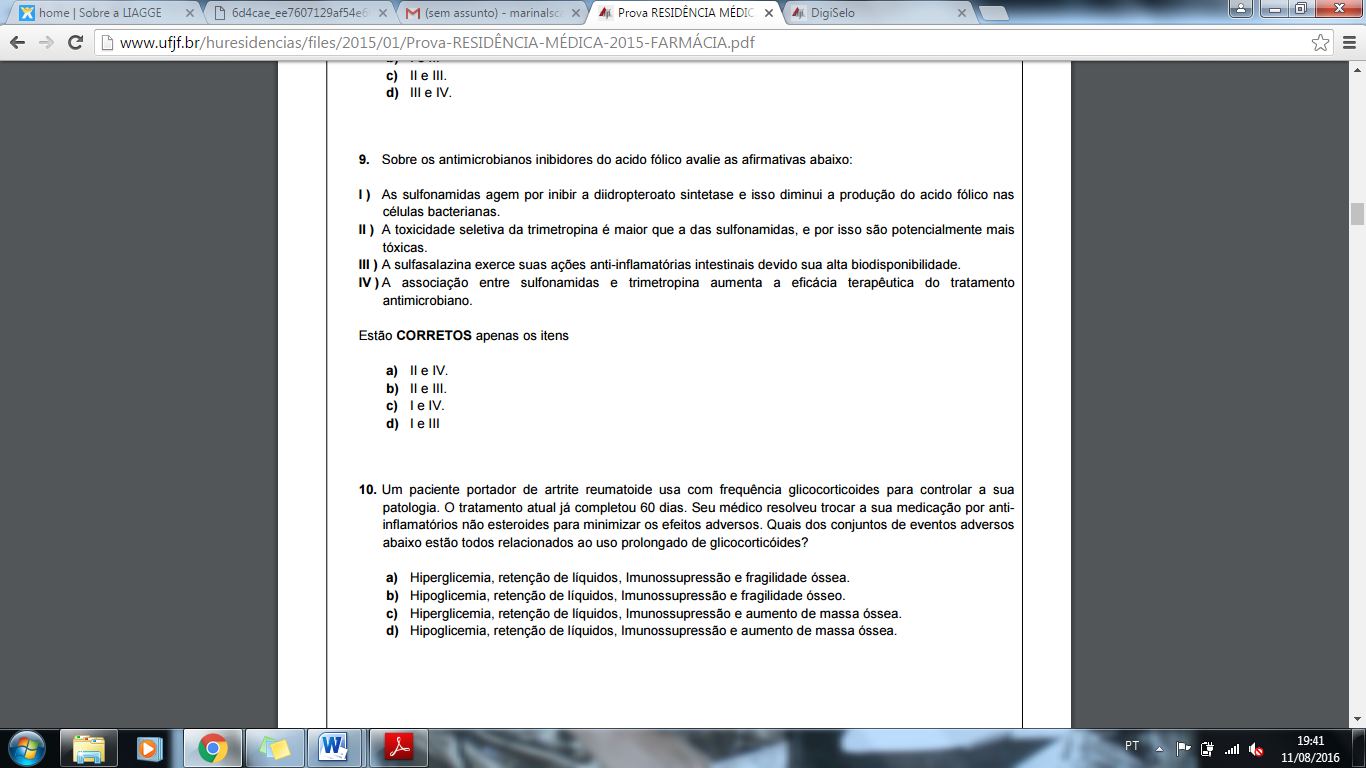 QUESTÕES
UFJF - 2015
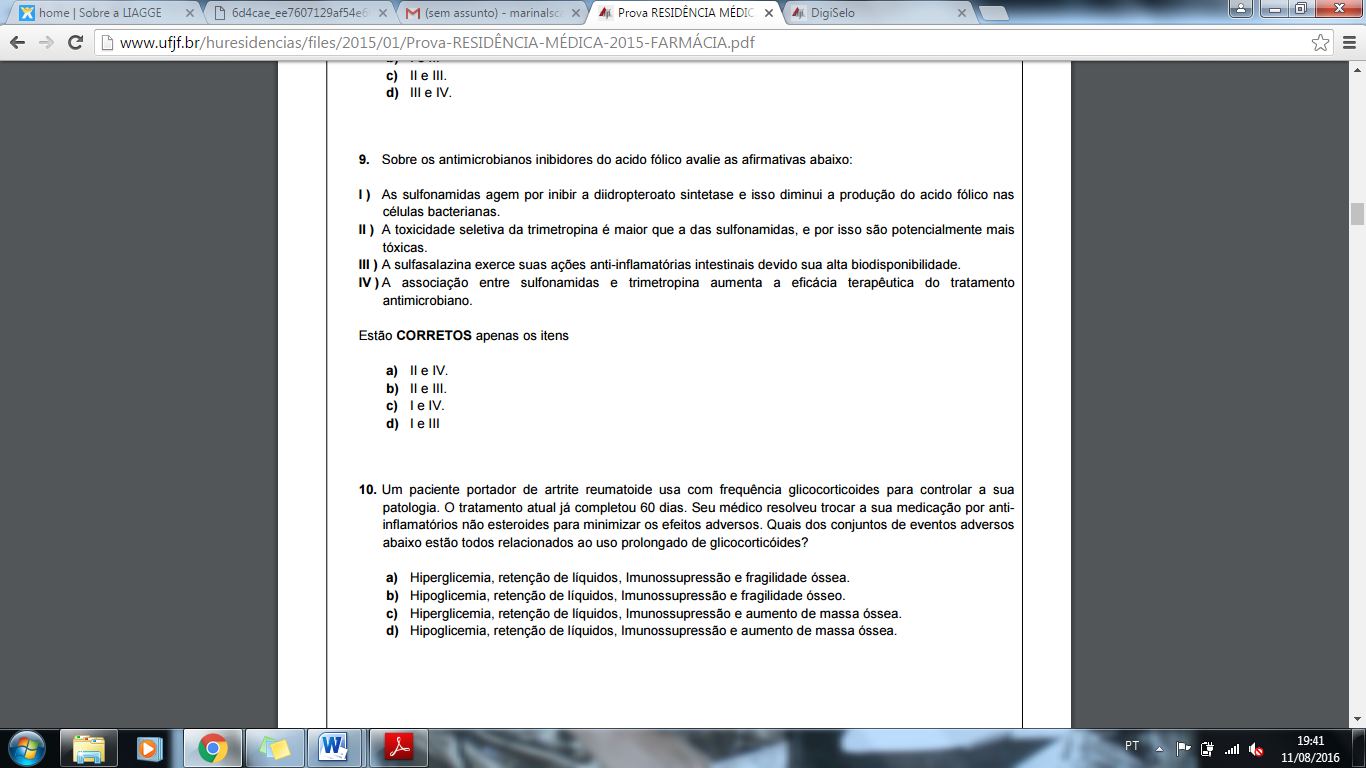 UFPR - 2011
QUESTÃO – 

Sobre vários tipos de antibióticos, considere as seguintes afirmativas: 

Causam ototoxicidade e nefrotoxicidade. 

2. São indicados principalmente como coadjuvantes por apresentarem sinergismo com os betalactâmicos. 

3. Inibem a síntese proteica bacteriana e não devem ser usadas em crianças menores de 8 anos, pelo risco de descoloração dos dentes. 

4. São usados no tratamento de malária, pois têm ação contra Plasmodium, e no tratamento de sífilis e leptospirose em pacientes alérgicos à penicilina, pois têm ação contra espiroquetas (Treponema e Leptospira).
5. Têm ação bacteriostática, atuando no ribossomo 50S e afetando, assim, a síntese proteica. São muito usadas no tratamento de uretrite não gonocócica e ativos contra os patógenos respiratórios relacionados à pneumonia atípica, a saber: Chlamydophila pneumoniae, Mycoplasma pneumoniae e Legionella sp. 
6. É o antibiótico de escolha para tratamento de diarreia associada ao uso de antibióticos, diarreia por Clostridium difficile. 

Assinale a alternativa correta:
A afirmativa 1 se refere aos aminoglicosídeos e a 2 às quinolonas. 
b) A afirmativa 3 se refere ao cloranfenicol. 
c) A afirmativa 4 se refere às sulfas. 
d) A afirmativa 5 se refere aos macrolídeos. e) A afirmativa 6 se refere à clindamicina.
5. Têm ação bacteriostática, atuando no ribossomo 50S e afetando, assim, a síntese proteica. São muito usadas no tratamento de uretrite não gonocócica e ativos contra os patógenos respiratórios relacionados à pneumonia atípica, a saber: Chlamydophila pneumoniae, Mycoplasma pneumoniae e Legionella sp. 
6. É o antibiótico de escolha para tratamento de diarreia associada ao uso de antibióticos, diarreia por Clostridium difficile. 

Assinale a alternativa correta:
A afirmativa 1 se refere aos aminoglicosídeos e a 2 às quinolonas. 
b) A afirmativa 3 se refere ao cloranfenicol. 
c) A afirmativa 4 se refere às sulfas. 
d) A afirmativa 5 se refere aos macrolídeos. e) A afirmativa 6 se refere à clindamicina.
REFERÊNCIAS BIBLIOGRÁFICAS
BARROS, E. et al. Antimicrobianos – Consulta rápida. Artmed, 5ª ed., 2013.

KATZUNG, Bertram G. Farmacologia básica e clínica. 12. ed. Porto Alegre: AMGH, 2014.

RANG, H.P. et al. Farmacologia. 7º ed. Rio de Janeiro: Elsevier, 2012.